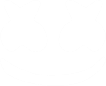 Te invito a  mi Cumpleaños
EDUARDO
Cumple 8
Sábado 15 de Diciembre
Hora: 6:00 pm.
En Calle Luis Valcarcell
A – 11 Distrito Gregorio
Albarracin.
Confirmar Asistencia
+51952866806
www.megaidea.net